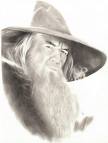 RADAGASTpower of the worlds
Team Members:
Chanin Laohaphan 
Mian Luo
Andrew Noh
Brian Pfiffner
Jonathan Wu
Collaborative Digital Canvas
Concept: This project will allow children to enjoy painting in real time on a collaborative digital canvas regardless of physical location. This project will integrate smart phones, wands with off-the-shelf embedded components and the display system.
 Motivation: Existing remote collaborative painting systems are usually web based and the modes of input required are used unsuitable for children.  With our system, children will be able to collaborate using a simpler pointing mechanic to paint.
Competitive Analysis
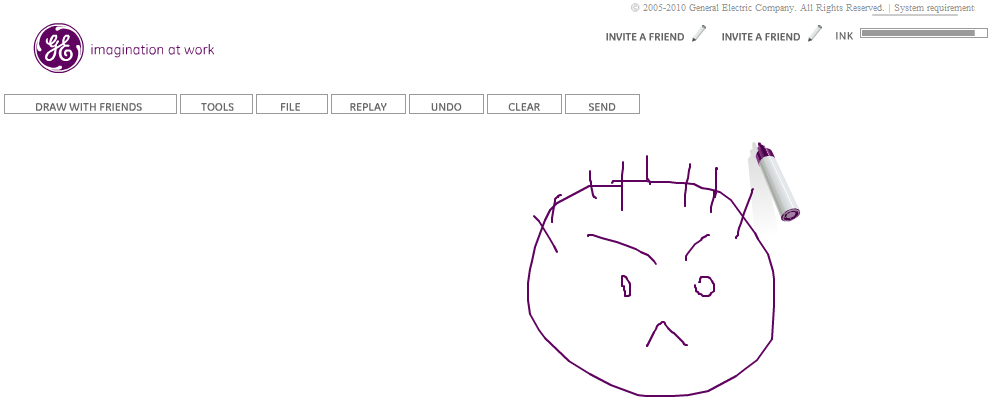 Imagination cubed: an online collaborative whiteboard http://www.imaginationcubed.com/ Our project  supports a wider variety of input methods that are suitable for children to use and supports more simultaneous users.
Wii: A potential competitor to our system. All that is required is a software component. http://www.wii.com/ Our project has remote modes of input via cell phone side applications.
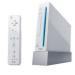 Requirements
Functional requirements: Accepts user and sensor (accelerometers and magnetometers) inputs and converts data to positions and effects on the canvas.
 The system will have a defined network protocol to allow for interoperability between multiple client (wand, cell phone) and server (local projector / system) devices.  
 Timing requirements: Any changes on canvas will take less than half a second to take effect. 
Reliability requirements: The system will degrade gracefully from connection loss
Security requirements: The server will support an authentication and connection limiting systems for remote users (smart phones, other servers)
Technical Specification
X86 computer
Projector
Smart phones equipped with accelerometers and magnetometers 
 ADX 1345: three-axis accelerometer with high resolution (13-bit) measurement up to ±16g
HMC6352: 0.5 degree heading resolution1 to 20Hz selectable update rate
AVR 28 Pin 20MHz 32K 6A/D - ATMega328:23 I/O lines, 6 of which are channels for the 10-bit ADC, runs up to 20MHz 
XBee 1mW Chip Antenna: 300ft (100m) range, 250kbps Max data rate, 3.3V @ 50mA